رمال السيليكا
ما هي السيليكا
رمال السيليكا أو(رمال الكوارتز) هي صخور رملية بيضاء نقية تحتوي على نسبة عالية من السيليكا (SiO2 أكثر من 99%) تتكون بشكل رئيسي من حبيبات معدن الكوارتز وتحتوي على كمية قليلة من الشوائب والمعادن الثقيلة (أقل من 0.1%).
وللسيلكا مصدران:
الأول عضوي مثله مثل النفط والفوسفات على مدى ملايين السنين، ويتكون من بقايا الهياكل العظمية للحيوانات بعد تحجرها، 
والثاني معدني وهو الأكثر شيوعا.
اماكن تواجدها
تتركز رمال السيليكا في جنوب الأردن مثل:رأس النقب وقاع الديسي ووادي السيق الراكيا والبترا وعين البيضا والجيشية و معان.
كيف نستفيد من رمال السيليكا
يمتلك رمل السيليكا عددًا من الخصائص والصفات الفيزيائية و الكيميائية المفيدة التي تجعل منه خيارًا مناسبًا جدًا للكثير من الصناعات والتطبيقات المختلفة،
ملاعب الجولف والملاعب الرياضية. 
صناعة مواد البناء
قـوالـب السباكــة
في الصناعات الكيميائية المختلفة
في صناعة بعض أنواع الخرسانات الاسمنية
ترشيح و تنقية وإنتاج المياه
. صناعة الزجاج مثل:زجاج الكريستال، الألواح الزجاجية، الألياف الزجاجية، زجاج البصريات
.
نظرا لاهمية الرمال البيضاء و غياب استثمارها، تعد اهمالا لثروة كان من الممكن ان تشكل قيمة اقتصادية مضافة،مع وجود رمال الكوارتز قي بعض مناطق المملكة و سهولة استخراجها و تكلفتها قليلة أشجع أنا كوزير على استقطاب الاستثمارات خارجيةاجنبية و تحفيز استثمارات محلية في مشروعات ذات قيمة مضافة عالية لدعم الاقتصاد الوطني عن طريق  انشاء مثلا مصانع لالواح الزجاج  لصنع زجاج ذات جودة عالية جدا  و تصديره  لدول الشرق الاوسط  و العالم ايضا
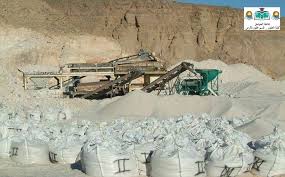